Warm-Up
Using the Venn Diagram you have been given, place each statement in the appropriate place.
Categorical
Quantitative
Average blood pressure
Favorite TV Show
Age group
Population
Shoe size
Common majors in college
Hours spent outdoors each day
Average calories consumed in a day
Who received high school diplomas
Number of brothers and sisters
Whether or not people smoke
Hours spent doing HW each night
Right-handed or left-handed
Time of day you go to bed
Favorite food
Gender
Height
Miles from home to school
Two-Way Tables
Two-tables are used to examine the relationships between two categorical variables.   A two-way table has a column variable and a row variable.
There are two types of frequencies included in the table:  joint frequencies and marginal frequencies.
Job Opportunity
Apple needs you!
They are planning
to promote the 
iPhone and iPad in 
a new series of commercials.  Based on our data, should the add focus on the use of Facebook, Twitter, or YouTube apps?  Why?  What other factors would impact your decision?
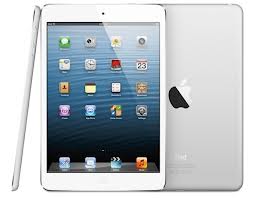 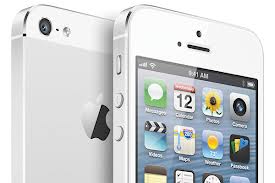 SURVEY SAYS….
Let’s take a class poll and fill in our two-way table to help Apple’s marketing department.  Of the three choices, which site do you visit most often when online?
What does this all mean?
Interpreting Joint Frequencies
	____0___ males prefer Facebook
	____1___ females prefer Facebook
	____5___ males prefer Twitter
	____8___ females prefer Twitter
	____7___ males prefer YouTube
	____7___ females prefer YouTube
What does this all mean?
Marginal Frequencies
	____1___ people prefer Facebook.
	_____13__ people prefer Twitter.
	____14___ people prefer YouTube.
Some people are picky…
In general, unless a total sample size is referenced repeatedly, people relate better to data that is given as a percent. These are called joint probabilities.  

To find the joint probability for each element of the table, divide the frequency by the total.

Round to the nearest hundredth!
Original Two-Way Table




Joint Frequencies
In Other Words…
__0___ % of males prefer Facebook.
___4___ % of females prefer Facebook.
___18___ % of males prefer Twitter.
___29__ % of females prefer Twitter.
___25__ % of males prefer YouTube.
___25__ % of females prefer YouTube.
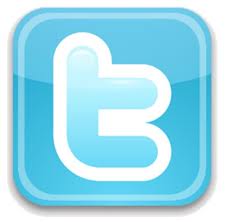 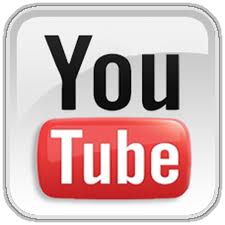 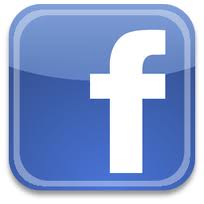 So What?
Data collection’s purpose is to answer a hypothesis.  What kind of questions does this answer?
Do males spend more time than females on YouTube?
Do females spend more time on Facebook than anything else?
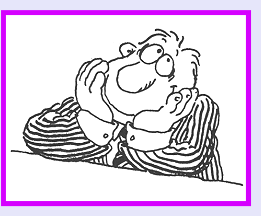 What would Steve Jobs do?
Use the information collected to defend your answer!